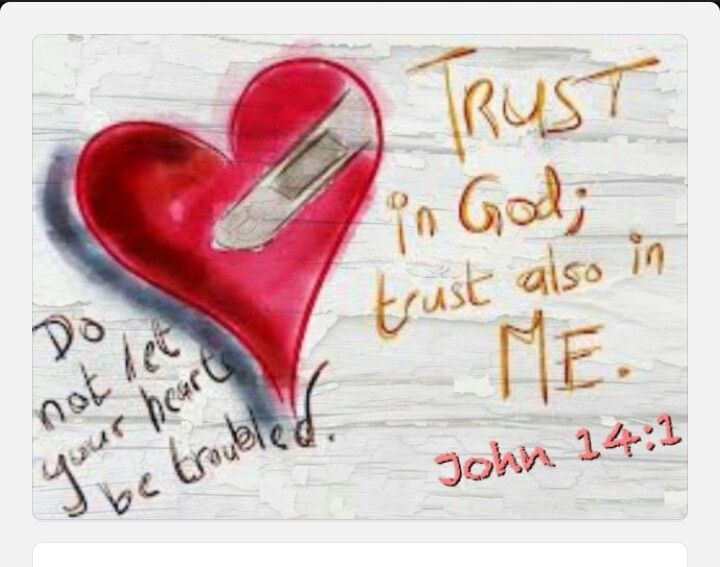 Troubled Hearts
John 14:1-6
Richie Thetford				                                                 www.thetfordcountry.com
He Will Never Leave Us
Troublesome times will come
Philippians 4
Psalms 55:22
Times of adversity arenot always harmful
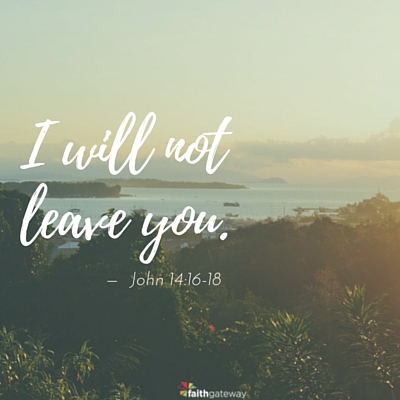 Richie Thetford				                                                               www.thetfordcountry.com
Lessons Learned From Eagles
God does not cause troubled times
Isaiah 40:27-31
1 Peter 1:7
James 1:2-4
God provides a wayof escape
1 Corinthians 10:13
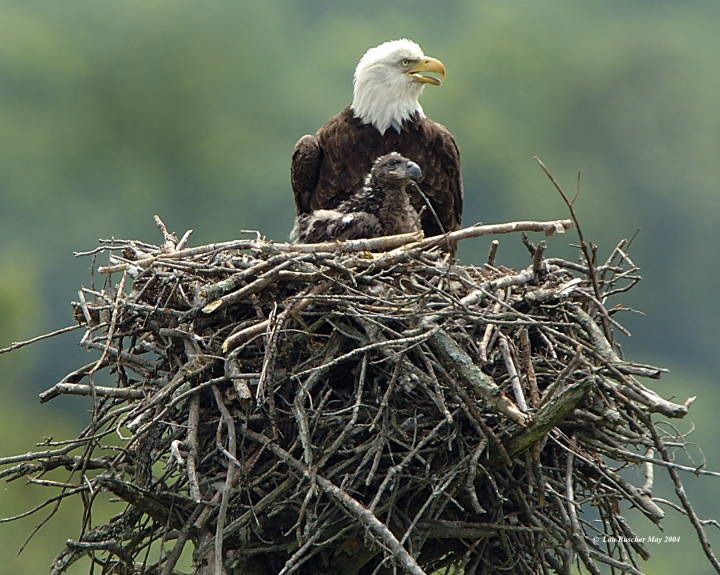 Richie Thetford				                                                               www.thetfordcountry.com
Place Our Trust in God
Believe in Jesus ….. Trust in God
John 14:1
God will supply our needs 
Philippians 4:19
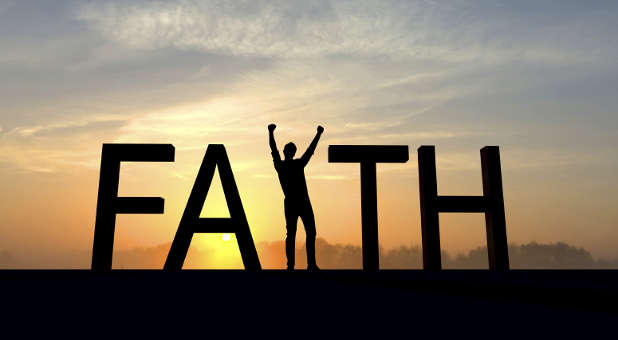 Richie Thetford				                                                               www.thetfordcountry.com
Never Lose Hope
Jesus provides us great hope!
John 14:2-3
We have a “life after life” 
1 Corinthians 15:50-58
Biblical hope is aconfident expectation!
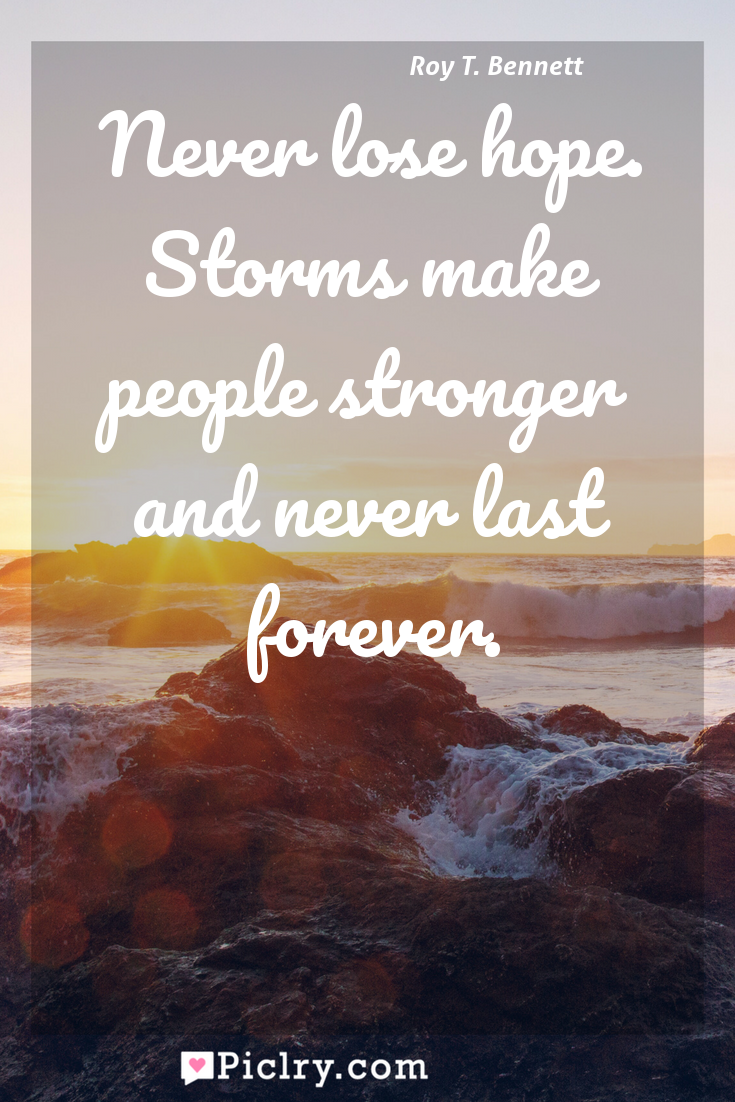 Richie Thetford				                                                               www.thetfordcountry.com
Conclusion
Sometimes we must be shaped by the encouragement of God
Troubled Heartpromises can be ours!
John 14:6
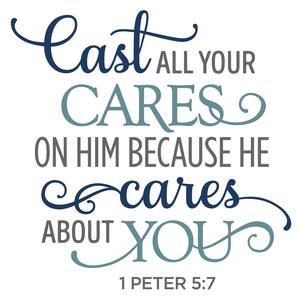 Make Jesus your way, your truth, and your life!
Richie Thetford				                                                               www.thetfordcountry.com